Review! 
Add and Subtract 3-Digit Numbers
Answer these questions on a separate sheet of paper. Don’t forget to show your work!
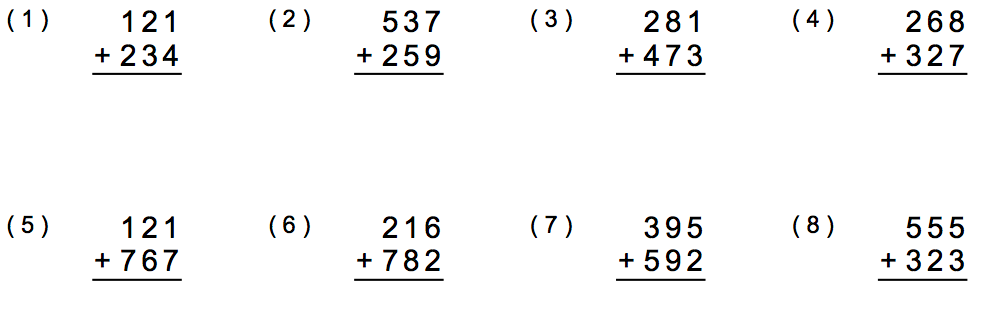 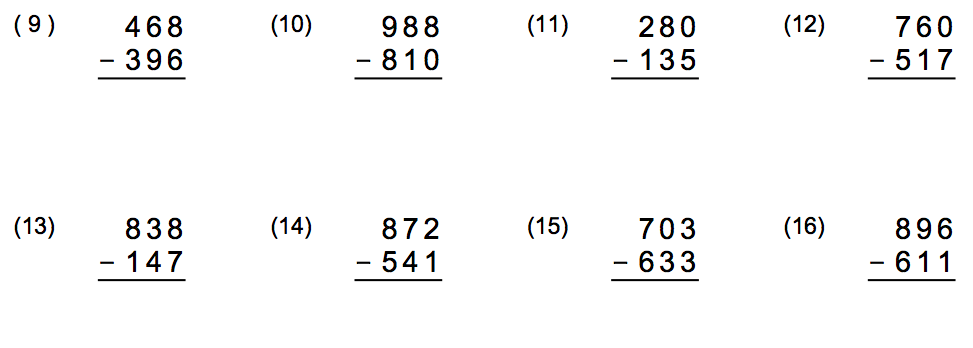